L 23 Electricity & Magnetism [1]
Static electricity
Why do I get a shock when I walk across the rug and touch the door knob or another person?
Why do socks stick to my shirts in the dryer?
Why does my hair stick to my comb?
What is lightning?
What produces the aurora?
What are volts, amps and ohms?
What are GFICs (special electrical outlets in the bathroom)
Are compact fluorescent lights or LEDs more efficient?
We will discuss the basic aspects of electricity that will hopefully
remove some of the mystery and fear surrounding it.
1
It’s the CHARGE!
we know that matter has MASS but . . .
it also has CHARGE!
the mass is what gives the gravitational force
the charge is what gives us Electrical forces
We don’t directly seethe effects of charge because the charge is bound inside of atoms
Nitrogen
Atom
2
What is in atoms?
charge is just another property like mass
Atoms have a nucleus at its center and a electrons that move around it
The nucleus: two kinds of heavy particles
neutrons – have no charge
protons – have a positive charge
Two kinds of charge: positive and negative
Electrons and protons have the same magnitude of charge but electrons are  and protons are +
The mass of the proton is about 2000 times the mass of the electron
3
Electric forces
+
+
+
charges exert electric forces on other charges
two positive charges repel each other
two negative charges repel each other
a positive and negative charge attract each other
The repulsive electric force between 2 protons is  1039 
times stronger than the attractive gravitational force!
4
How Strong is the Electric Force between two charges?
Coulomb’s Law
Q2
Q1
r
It depends on how big the charges are, and how close they are
The bigger the charges,   the bigger the force
The closer the charges,   the bigger the force
This is known as Coulomb’s Law
The unit of charge is the Coulomb (C)
5
Conductors and Non- Conductors
Metals (copper, aluminum, iron) are conductors of electricity  that means that charge can move through them
Plastics, wood, ceramics, and glass are non-conductors (or insulators)  they do not let electricity flow through them
You should not stick a metal knife into an electrical outlet! 
You could stick a plastic knife into an outlet without electrocuting yourself
Please do not do this!
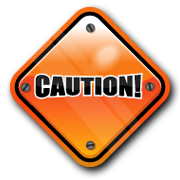 6
What makes conductors conduct?
Atoms have equal numbers of positive and negative charges, so that a piece of material usually has no net charge  the plusses and minuses cancel each other.
However, when you put many metal atoms (like copper) together an amazing thing happens  one electron from each atom forgets which atom it belongs to.
The homeless electrons are free to wander about randomly inside the material.
7
Current– charges moving around
copper
+
Duracell
If I connect a battery to the ends of the 
copper bar the electrons in the copper will
be pulled toward the positive side of the 
battery and will flow around and around.
 this is called current – flow of charge
Free electron
An electric circuit!
8
Seeing and hearing electricity!
Many Batteries
The capacitor
keeps charging
until it reaches
its limit.
Charge
storage
device
Capacitor
9
Fully loaded and ready to go!
danger
fully 
charged
The sudden discharging of the capacitor is accompanied with a big spark and a bang  man-made lightning!

 A spark occurs when there is enough energy released to cause the electrons in the air molecules to be ripped out of the molecules  ionization
10
Danger High Voltage !
The van de Graff can charge the sphere to more than 50,000 volts!
This is enough to cause discharges to the surrounding air ionization or breakdown
The sparks excite air molecules which give off visible light
11
Making Sparks:The Van de Graff Generator
The van de Graff generator is a device for building up a large electrical charge on a metal sphere 
The charge is generated by friction between a conveyor belt rubbing a charged comb
The charged belt transfers the charge to the collecting comb attached to the metal sphere.
12
Both conductors and non-conductors can be charged!
Even though non-conductors do not have free electrons wandering about, they can be charged by friction
When you move your comb through your hair, the friction (rubbing) between the comb and hair can pull some of the electrons out of your hair and onto the comb
as a result your comb ends up with a net negative charge and attracts your hair which is now positive.
13
Charging by friction - triboelectricity
If you rub plastic with fur (e.g. cat or rabbit), electrons are rubbed onto the plastic making it negative
if you rub glass with silk, electrons are rubbed off the glass making it positive
the charge can be transferred to other objects.
14
The charging process
an object is charged positive (has a net positive charge ) if electrons are removed from it
an object is charged negative (has a net negative charge) if electrons are transferred to it
charges can be transferred from conductors or non-conductors but they can only move through conductors.
Charge is conserved in the transfer of charge  the charge is merely passed from one object to another, no charge is lost in this process.
15
Attracting uncharged objects
+
+
+
+
A negatively charged
rod will push the 
electrons to the far 
side leaving the near
side positive.
 The force is attractive
because the positive
charges are closer to
the rod than the negative
charges
uncharged
metal sphere
16
You can bend water with charge!
The water molecule has a positive end and a negative end.







When a negative rod is brought near the stream of water, all the positive ends of the water mole-cules turn to the right and are attracted to the negative rod.
charged rod
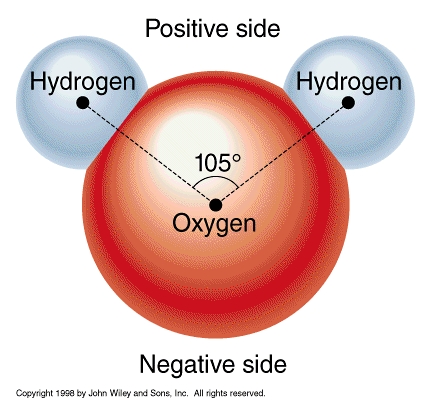 17
stream of water
The Magic Wand
Wooden board
We can make the board move 
with electric forces
18
Can attract nonconductors also
+
+
+
+
+
+
+
+
Even though nonconductors do not have free
electrons that can move around, the molecules
can be polarized – the positive and negative
charges can be separated slightly
19
One Coulomb is a HUGE charge
To get a charge of one Coulomb on an object we would have to remove  roughly  6 x 1018    electrons from it!
In the capacitor discharge demonstration, only 1/100 of a Coulomb was involved.
20
Seeing the effects of charge: the electroscope
the electroscope is a simple device for observing the presence of electric charge
it consists of a small piece of metal foil (gold if possible) suspended from a rod with a metal ball at its top
If a negatively charged rod is placed near the ball, 
  the electrons move away because of the repulsion.
  The two sides of the metal foil then separate.
21
Electric Potential  voltage
The amount of charge on a charged sphere can be measured in terms of its electric potential or voltage
The more charge that is on the sphere, the higher its voltage or electric potential measured in VOLTS
If I connect a battery to the sphere, it pulls the negative electrons from the sphere and deposits them to the ground, thus leaving the sphere with a net positive charge.
+
battery
Earth
22